NationalregnskabÅrstal for 2020
Med fokus på de særlige forhold som COVID-19 har skabt
De første 2020 tal…
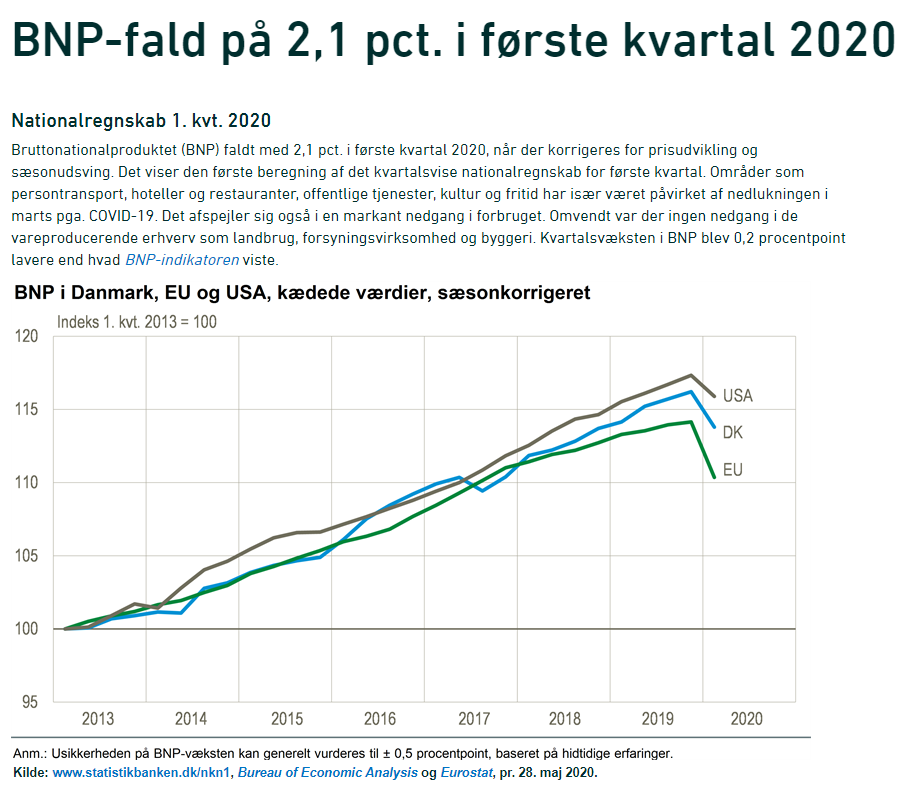 De første 2020 tal…
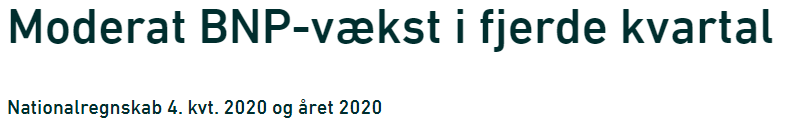 BNP faldt med 3,3 pct. i 2020
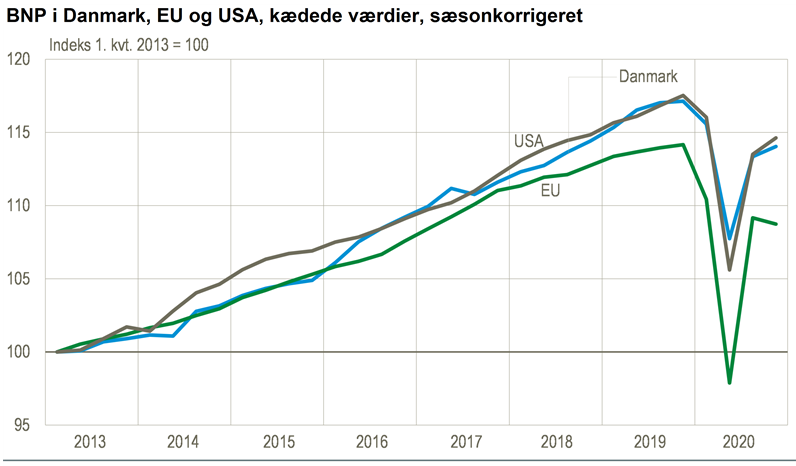 4
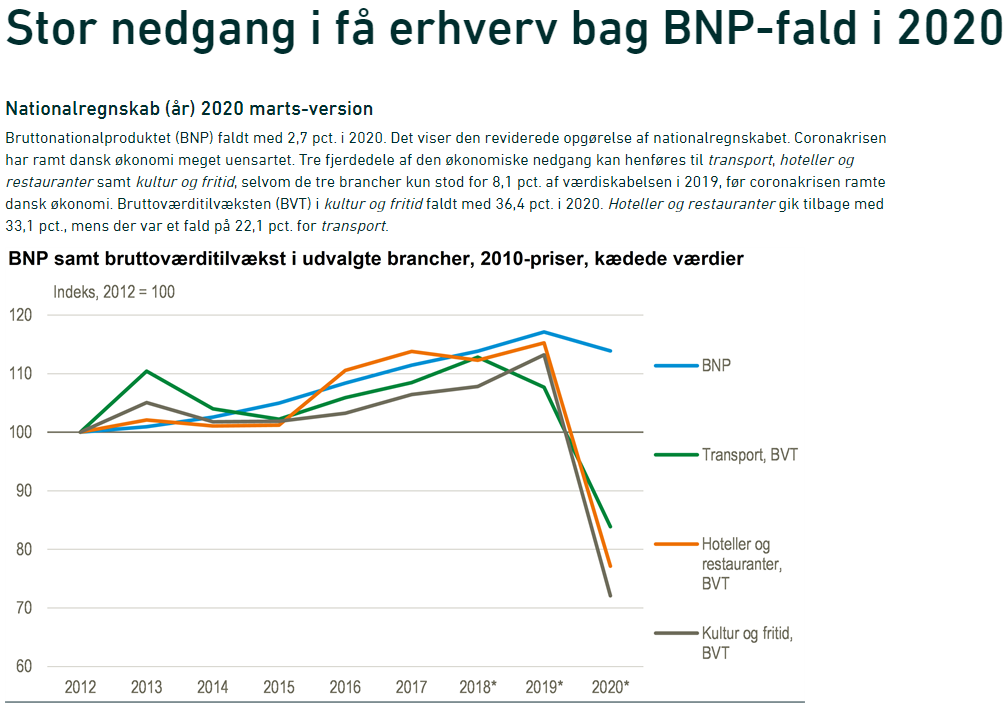 5
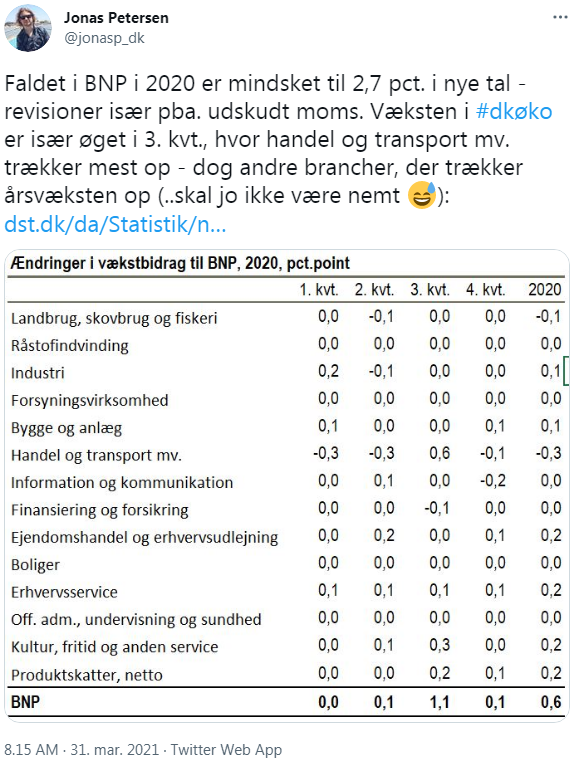 6
[Speaker Notes: https://twitter.com/jonasp_dk/status/1377142449580040199]
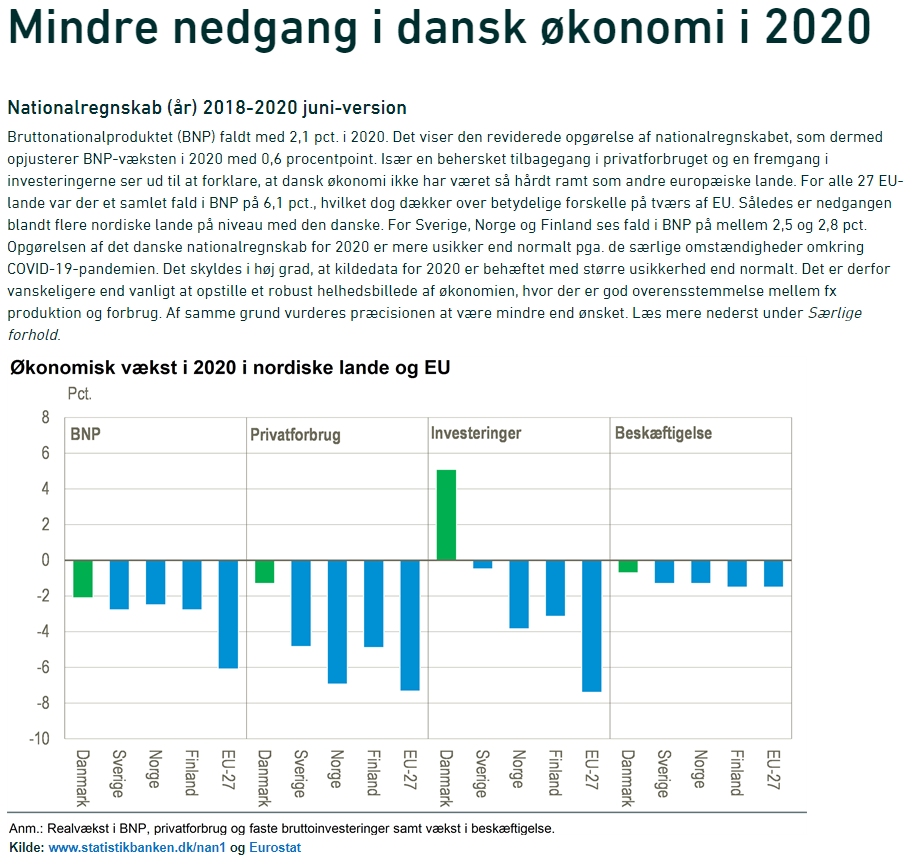 Bemærk: Offentliggørelse på færre brancher
7
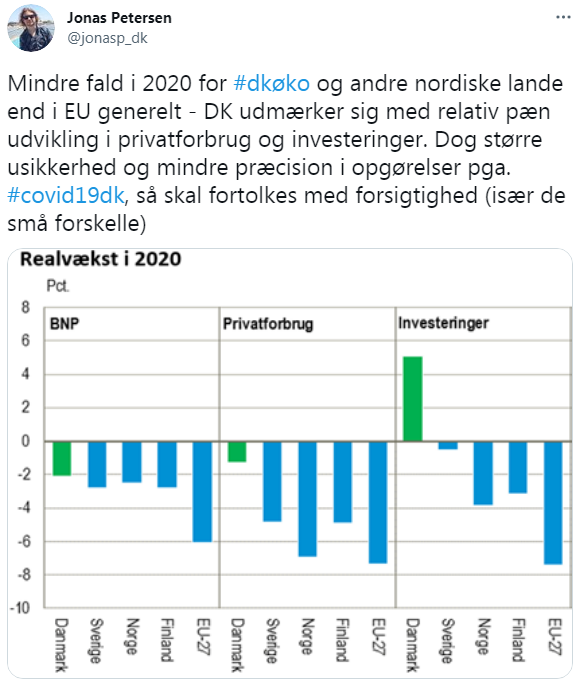 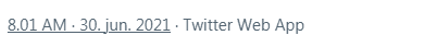 8
[Speaker Notes: https://twitter.com/jonasp_dk/status/1410116209572524038]
Juni-version
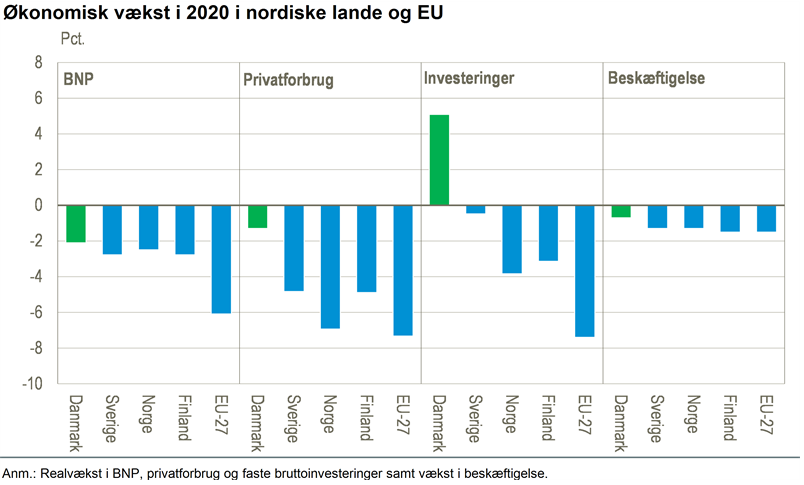 9
Juni-version
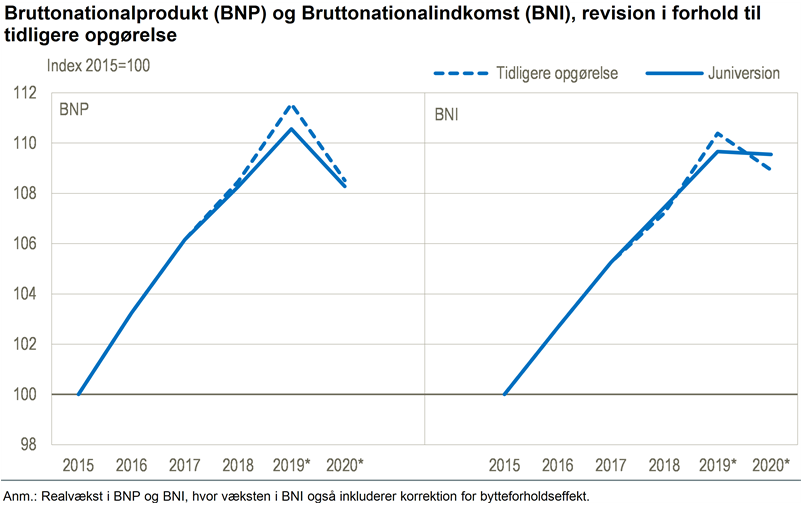 Fald i BNP og BNI på hhv. 2,1 og 0,6 pct. i 2020
(BNP korrigeret for bytteforhold faldt 0,8 pct.)
10
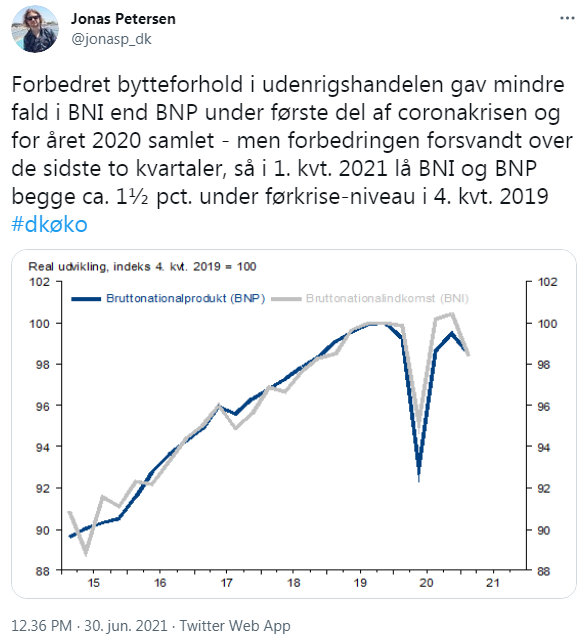 11
[Speaker Notes: https://twitter.com/jonasp_dk/status/1410185409791942659]
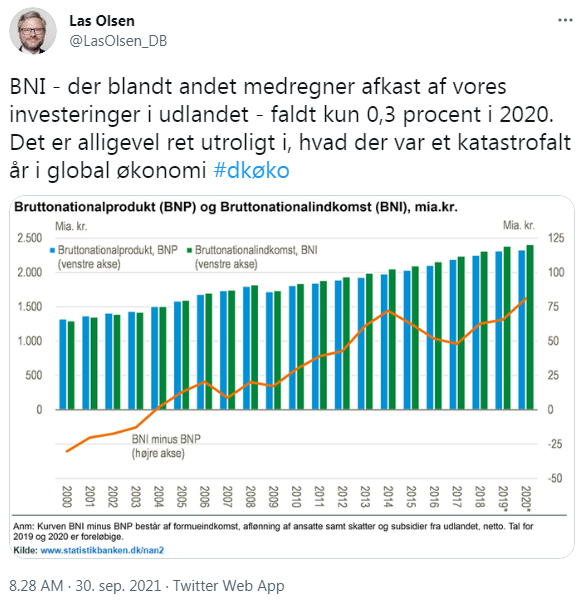 12
Særlige forhold: FIKS og serviceerhverv i nationalregnskabet
Firmaernes køb og salg har været mere usikker end normalt (i første opgørelser), da udsatte frister for momsindberetningerne har vanskeliggjort imputering mv.

Central kilde til opgørelsen af aktiviteten i markedsmæssige tjenesteerhverv i det kvartalsvise nationalregnskab (produktion og forbrug)

I både FIKS og nationalregnskab er i 2020 suppleret med alternative data (detailomsætningsindeks, kreditkortdata og anden eksperimentel data)
13
Forbrug i produktion -> BVT
Normal antagelse: X(k,t)/Y(k,t) = X(k,t-1)/Y(k,t-1)

Kraftig kortsigtet nedgang pga. nedlukninger og restriktioner udfordrer antagelse

I mest berørte brancher er brugt alternative antagelser baseret på detaljer fra endelige år

Første viden om forbrug i produktion til juni-version i 2022 fra foreløbig regnskabsstatistik
14
Offentlig forbrugsvækst
Den reale vækst i det offentlige forbrug er undtagen sundhed samt kultur og fritid korrigeret for løn- og prisudvikling (inputmetode) samt for hjemsendte uden hjemmearbejde

Væksten i det offentlige forbrug i sundhedsvæsenet er delvist beregnet på baggrund af leverede ydelser (outputmetode). Dette er suppleret med skøn for kapacitetsopbygning af COVID19 beredskab.

Korrektion for hjemsendte uden hjemmearbejde baseret på grove skøn pba. diverse ad-hoc information
15
Præsterede timer
Opgørelse udfordret pga. hjemsendelser og ny ferielov

Korrektion for hjemsendelse af offentligt ansatte som i forbrug mens privatansatte baseret på data om lønkompensation

Nyansatte funktionærer kan bruge betalte feriedage, hvilket øger antallet af betalte løntimer – mens præsterede betalte løntimer er andel af betalte løntimer i alt (i foreløbige opgørelser)
16
Indarbejdelse af momsprovenue
17
Realvækst, pct.
18
[Speaker Notes: Især privat forbrug bidrager til revision: jf. revision af FIKS, usikkerhed omkring internethandel, brug af forskellige indikatorer herunder kortdata fra DB og NETS
– samt momsprovenue fra off. finanser over versioner: (februar: 1.-2. kvt., marts: 1.-3. kvt., juni: 1.-4. kvt.)]
Vækstbidrag til realvækst i BNP, pct.
19
[Speaker Notes: Især privat forbrug bidrager til revision: jf. revision af FIKS, usikkerhed omkring internethandel, brug af forskellige indikatorer herunder kortdata fra DB og NETS
– samt momsprovenue fra off. finanser over versioner: (februar: 1.-2. kvt., marts: 1.-3. kvt., juni: 1.-4. kvt.)]
Ny offentliggørelses rytme fra 2021
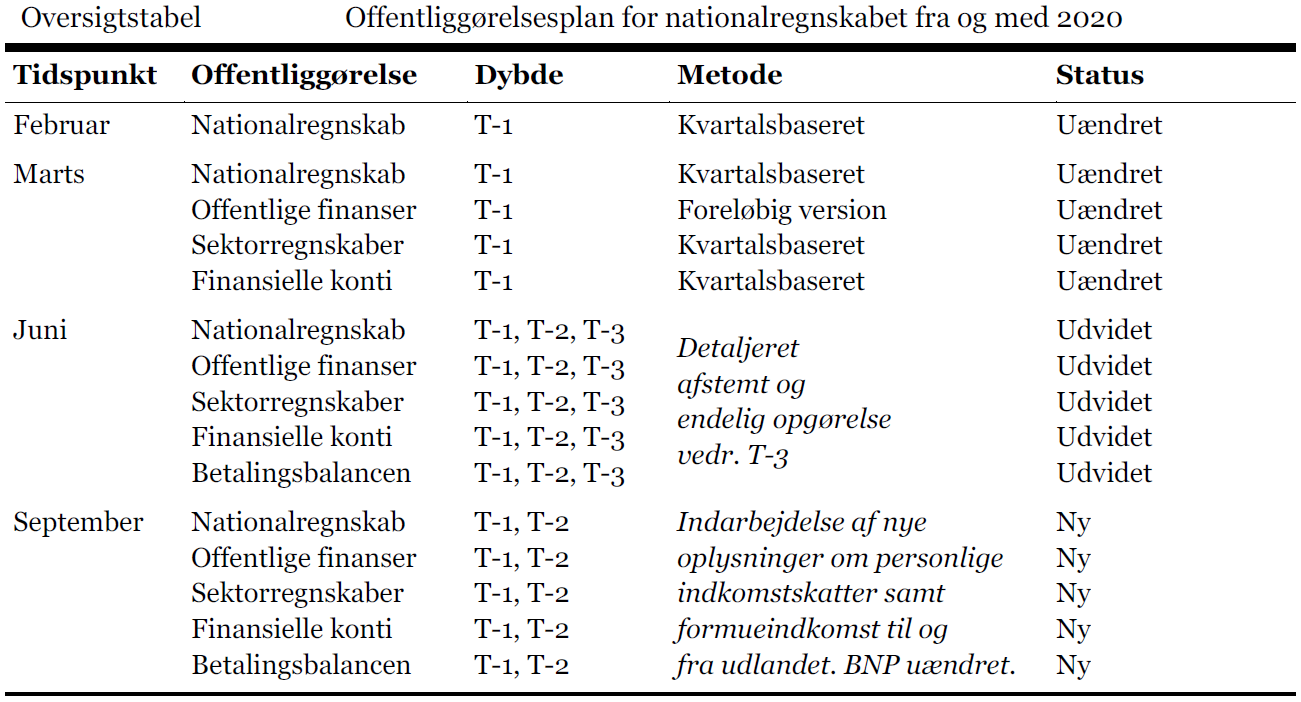 20
21
Offentlig forbrugsvækst, juni-version
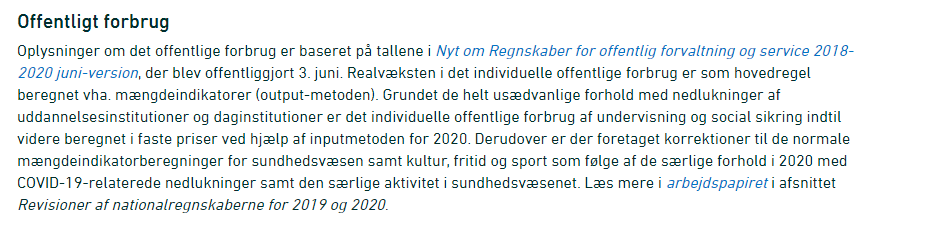 22